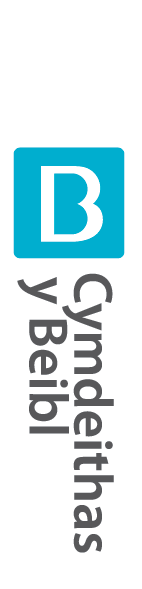 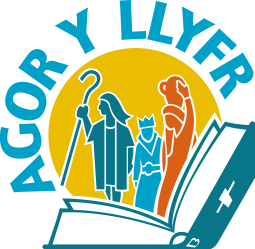 Dod â'r Beibl yn fyw i bob plentyn ym mhob ysgol gynradd
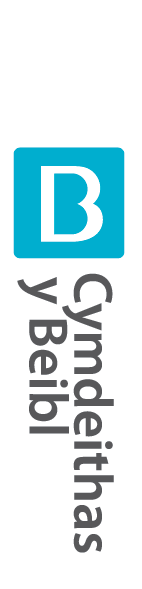 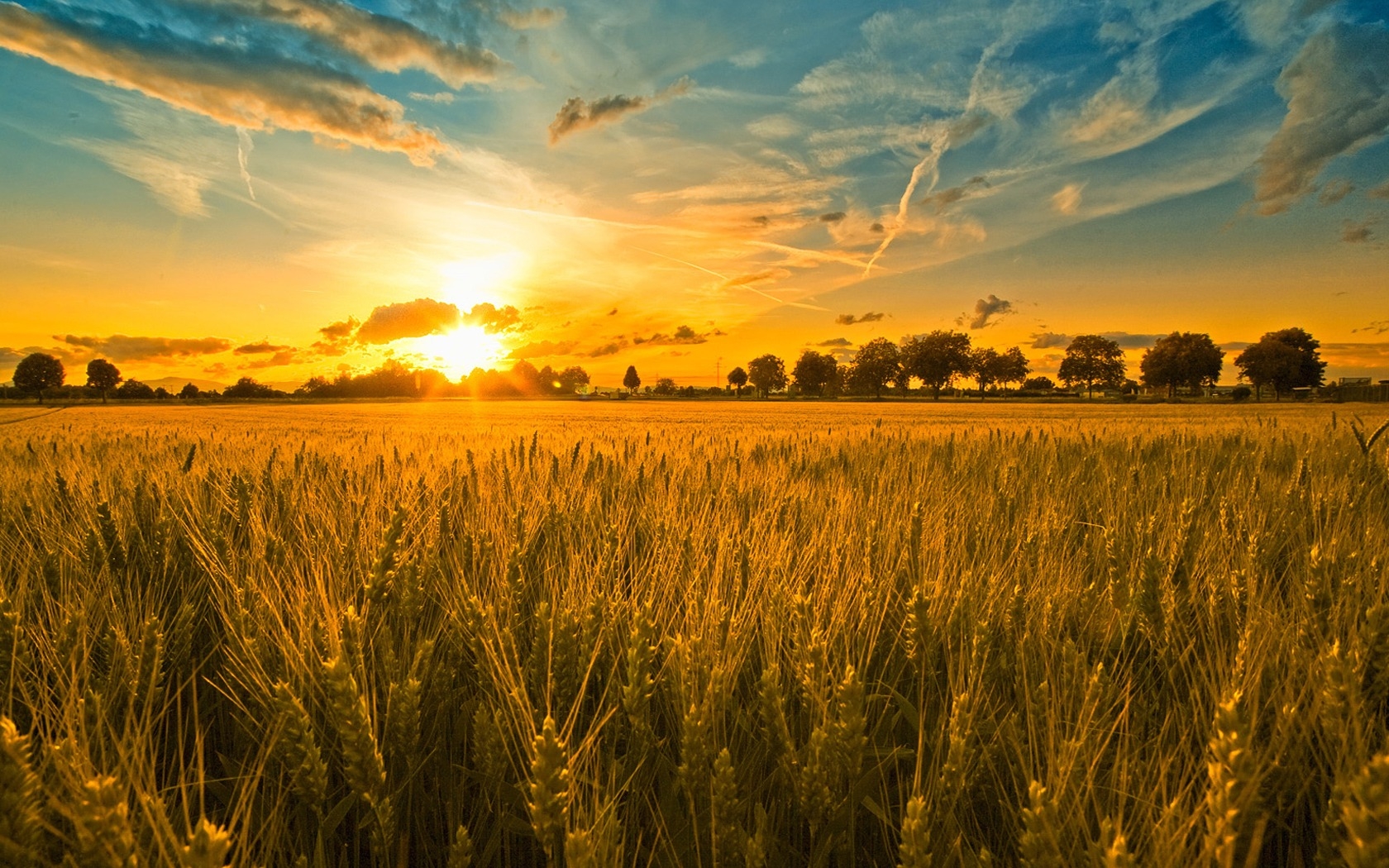 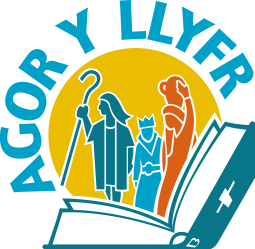 Mae'r cynhaeaf yn fawr ond y gweithwyr yn cael eu ychydig
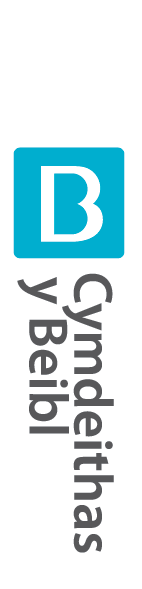 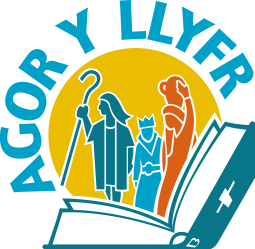 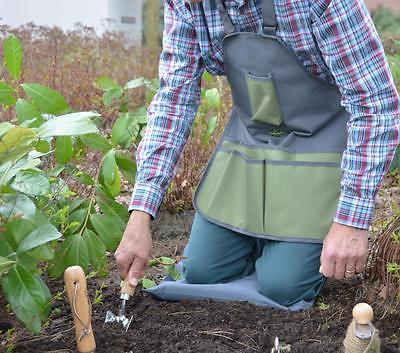 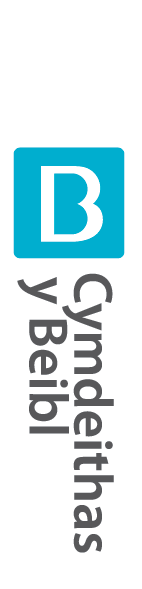 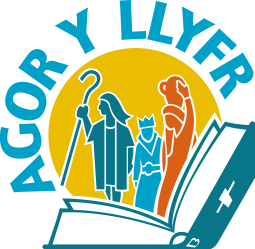 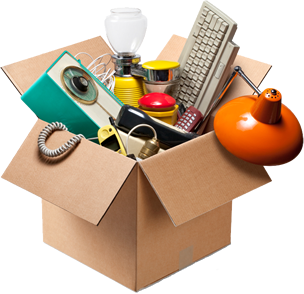 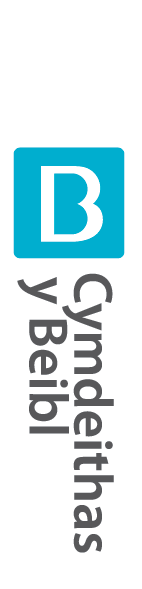 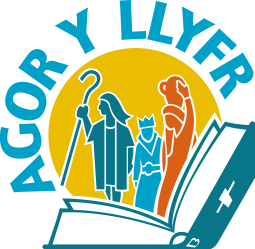 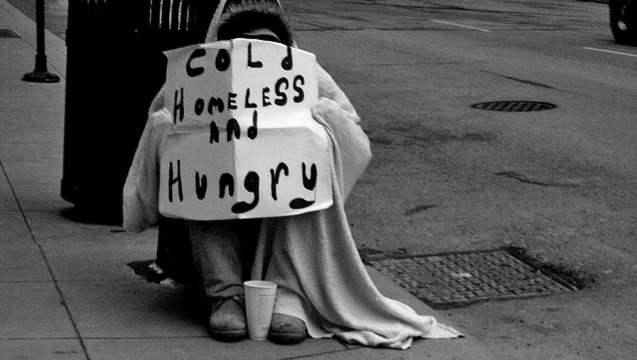 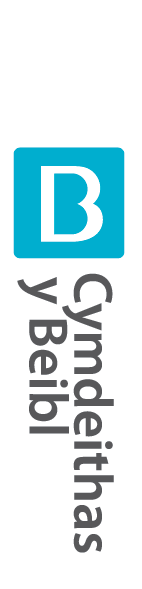 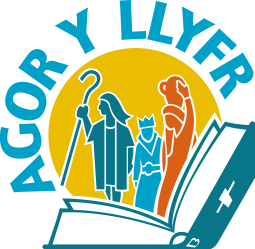 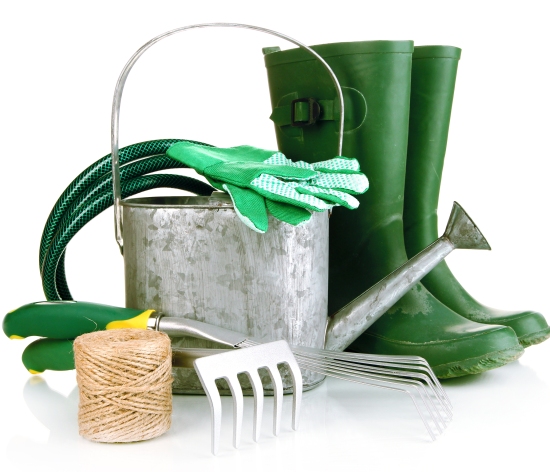 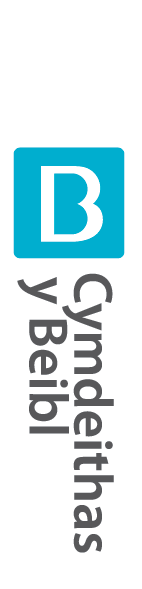 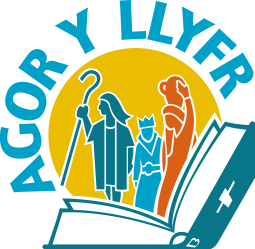 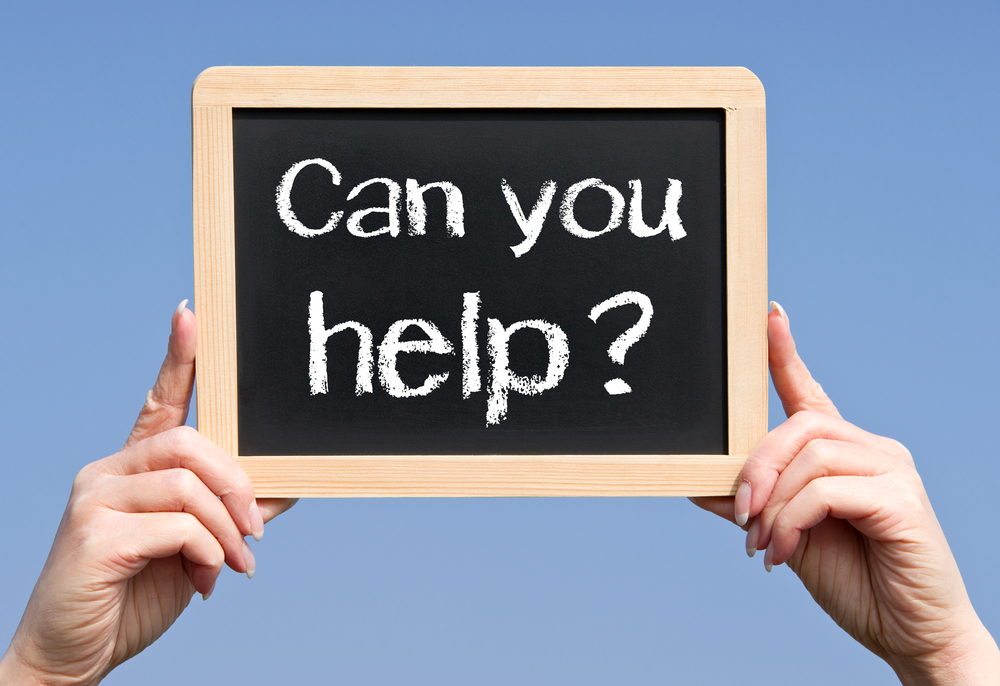 Gallwch chi

 helpu?
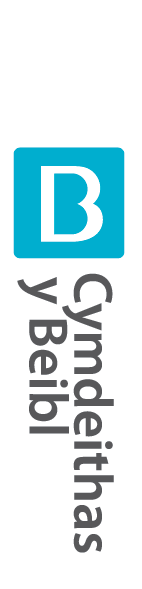 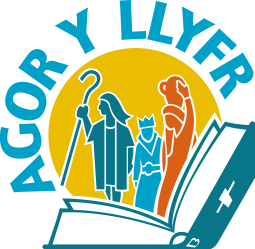